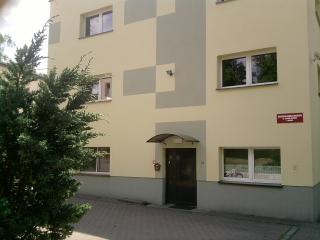 KONCEPCJA FUNKCJONOWANIA I ROZWOJU  MŁODZIEŻOWEGO OŚRODKA WYCHOWAWCZEGO W RUDACH NA LATA 2014 -2019
Przede wszystkim należy uczyć dziecko patrzeć, rozumować i kochać, potem dopiero uczy się je czytać; należy nauczyć młodzieńca chcieć i móc działać, a nie tylko wiele wiedzieć i umieć

/Janusz Korczak/
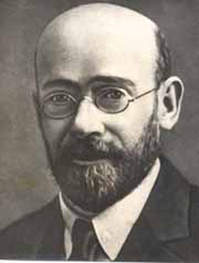 MISJA SZKOŁY:
Misją Młodzieżowego Ośrodka Wychowawczego jest przywracanie do społeczeństwa młodzieży niedostosowanej społecznie poprzez ukształtowanie takich cech jej zachowania i osobowości, które będą jej gwarantować optymalne uspołecznienie i twórcze funkcjonowanie w społeczeństwie.
Młodzieżowy Ośrodek Wychowawczy w Rudach jest placówką, która:
wspiera i akceptuje wychowanka takiego jaki jest, a następnie zapewnia mu opiekę wychowawczą i psychologiczną jako dziecku specjalnej troski, odbiegającemu od normy społecznej,
kształci  młodzież ze specjalnymi potrzebami edukacyjnymi, na dwóch etapach edukacyjnych : gimnazjum i zasadniczej szkoły zawodowej,
zapewnia warunki wszechstronnego rozwoju wzmacniając pozytywne strony wychowanka w oparciu o pełną indywidualizację,
realizuje program resocjalizacyjno – wychowawczy oraz profilaktyczny w oparciu o diagnozę środowiska uczniów,
rozwija szczególne uzdolnienia wychowanków niedostosowanych społecznie w oferty dodatkowych zajęć pozalekcyjnych,
przygotowuje go do życia w rodzinie i w społeczeństwie.
Wszystkie działania chciałbym podporządkować misji Młodzieżowego Ośrodka Wychowawczego w Rudach zamieszczonej powyżej w mojej koncepcji, której przyświeca motto: 

	„Być człowiekiem, to właśnie być odpowiedzialnym. To czuć, kładąc swą cegiełkę, że się bierze udział w budowie świata”

 /A. de Saint Exupery/
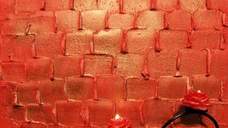 wykreować wzór wychowanka – absolwenta,
	 jako wykształconego, samodzielnego, świadomego swoich praw, ale i szeroko pojętych obowiązków społecznych.
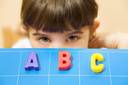 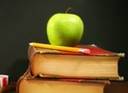 Chciałbym ponadto działać po to, aby:
UCZNIOWIE - WYCHOWANKOWIE
	 
	• mieli poczucie przynależności do klasy, grupy w ośrodku i respektowali normy grupowe, klasowe, szkolne;
	• dostrzegali różnice między ludźmi i akceptowali je;
	• dbali o swoje zdrowie i środowisko naturalne;
• samodzielnie podejmowali decyzje dotyczące własnej aktywności i umieli przewidzieć ich skutki;
	• potrafili panować nad emocjami, konstruktywnie wyrażali złość i gniew;
	• stopniowo dostrzegali pozytywne efekty własnej pracy, rozwijali swoje zdolności, wiedzieli, że ośrodek jest im przyjazny i służy pomocą w przezwyciężaniu niepowodzeń; 
	• szanowali ludzi dorosłych, kolegów i koleżanki, okazywali im to w słowach i działaniu;
• postępowali uczciwie, nie oszukiwali, nie kradli, potrafili zwalczać złe nawyki;
	• potrafili samodzielnie radzić sobie w życiu, bez większych problemów readaptując się w środowisku otwartym;
	• znali i respektowali prawa i obowiązki człowieka, obywatela, pracownika, członka rodziny;
	• mieli świadomość pełnienia ról społecznych;
	• przestrzegali powszechnie obowiązujące zasady i normy etyczne;
	• byli odpowiedzialni za kreowanie własnego rozwoju i świadomi wpływu na własne życie.
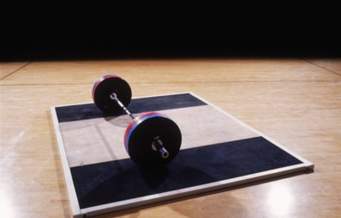 RODZICE
Pragnę również poprawić, tam gdzie się uda, kontakt wychowanka i placówki z rodzicami, oraz aby:
	 
	• mieli poczucie bezpieczeństwa swoich dzieci;
	• otrzymywali na bieżąco informacje o sytuacji szkolnej   swojego dziecka;
	• współuczestniczyli w kształtowaniu osobowości ucznia –swojego dziecka;
	• uzyskali psychologiczno – pedagogiczne wsparcie w procesie wychowawczym i edukacyjnym swoich dzieci.
NAUCZYCIELE i WYCHOWAWCY
Sporo uwagi chciałbym poświęcić kadrze pedagogicznej placówki, aby:	 
	• posiadali możliwość realizacji własnych inicjatyw;
	• mieli szanse osiągać satysfakcję zawodową;
	• byli współtwórcami sukcesów wychowanków;
	• tworzyli atmosferę sprzyjającą rozwojowi wychowanka;
	• budowali obraz własnej osoby w oparciu o rzetelną samoocenę;
	• inspirowali wychowanków do podejmowania różnorodnych zadań;
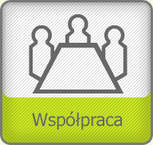 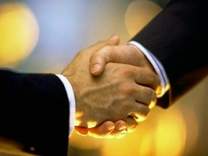 • kształtowali umiejętności współdziałania w grupie, uczyli wychowanków kompromisu i tolerancji;
	• podtrzymywali i rozwijali zainteresowania uczniów;
	• kreowali sytuacje, w których wychowanek rozwija wszystkie sfery swojej osobowości;
	• zaszczepiali postawy pozytywnego i zrównoważonego reagowania w sytuacjach trudnych;
	• wspólnie z rodzicami kształtowali młode pokolenie.
OBSZARY PRACY SZKOŁY
DYDAKTYKA:
	 
	CEL STRATEGICZNY
	 
	PLACÓWKA STWARZA MŁODYM LUDZIOM MOŻLIWOŚĆ NADROBIENIA BRAKÓW EDUKACYJNYCH, UKOŃCZENIA SZKOŁY, ROZWIJANIE ZAINTERESOWAŃ I UZDOLNIEŃ
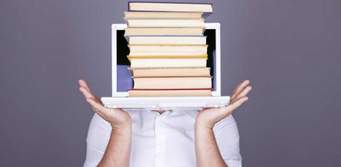 CELE OPERACYJNE:
1. Indywidualizacja nauczania.
	2. Stworzenie warunków uczenia się dzieciom o specjalnych potrzebach edukacyjnych.
	3. Zorganizowanie pomocy psychologiczno pedagogicznej i socjoterapeutycznej.
	4. Stworzenie warunków i procedur do szybkiej adaptacji nowych wychowanków.
	5. Stworzenie warunków rozwoju osobowości i indywidualnych zainteresowań poprzez stosowanie różnorodności metod i form pracy z uczniem.
	6. Możliwość śródrocznej promocji ucznia z wieloletnim opóźnieniem szkolnym, czyli ukończenie w ciągu jednego roku szkolnego dwóch klas.
OPIEKA I WYCHOWANIE
CEL STRATEGICZNY: 
 
	

PLACÓWKA TWORZY OPTYMALNE WARUNKI DO WYCHOWYWANIA DZIECKA MAJĄCEGO PROBLEMY RODZINNE, ZAGROŻONEGO NIEDOSTOSOWANIEM SPOŁECZNYM I WYMAGAJĄCEGO WSPARCIA O CHARAKTERZE  RESOCJALIZACYJNYM I SOCJOTERAPEUTYCZNYM
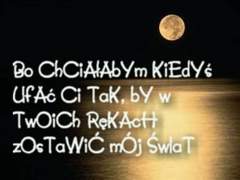 CELE OPERACYJNE:
1. Realizacja Programu Wychowawczego MOW w Rudach.
	2. Realizacja Programu Profilaktyki.
	3. Realizacja Indywidualnego Programu Resocjalizacji (IPR).
	4. Akcentowanie podmiotowości ucznia i rozwijanie jego odpowiedzialności za podejmowane działania.
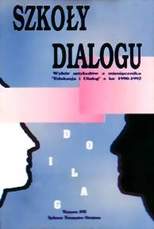 5. Stworzenie warunków optymalnego rozwoju dzieci ze specjalnymi potrzebami edukacyjnymi.
	a. organizowanie zajęć dydaktycznych, profilaktyczno-wychowawczych, terapeutycznych i resocjalizacyjnych, umożliwiających nabywanie umiejętności życiowych ułatwiających prawidłowe funkcjonowanie w środowisku rodzinnym i społecznym;
	b. pomoc w planowaniu kariery edukacyjnej i zawodowej z uwzględnieniem możliwości i zainteresowań wychowanków;
	c. udzielanie pomocy rodzicom (prawnym opiekunom) w zakresie doskonalenia umiejętności niezbędnych we wspieraniu rozwoju dzieci i młodzieży, w szczególności w zakresie rozwijania potencjalnych możliwości oraz unikania zachowań ryzykownych.
,,Nie jest ważne w życiu, żeby nie upaść, ale żeby podnieść się po każdym upadku”.
	/Nelson Mandela/
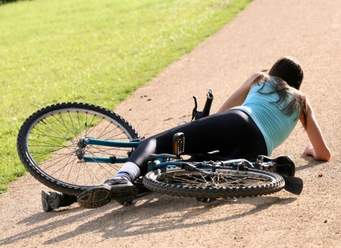 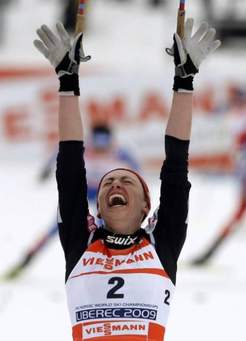 MODEL ABSOLWENTA
Pragnę, aby wychowanek kończący szkołę i powracający do domu:
 
• posiadał teoretyczną wiedzę z przedmiotów objętych programem nauczania i potrafił ją przede wszystkim praktycznie wykorzystać;
• realizował swoje zainteresowania i pasje;
• był asertywnym wobec zagrożeń otaczającego świata, odrzucał szkodliwe propozycje spędzania czasu;
• był człowiekiem kulturalnym, umiejącym zachować się stosownie do sytuacji;
• obdarzał szacunkiem innych i samego siebie;
• dbał o swoje zdrowie, rozwój;
• umiał „patrzeć w przyszłość”;
• odznaczał się tolerancją, empatią, poczuciem sprawiedliwości, lojalnością i odwagą w walce ze złem i opowiadaniu się po stronie prawdy i dobra;
• charakteryzował się życiową mądrością;
• kształtował odpowiednio swój charakter, mnożąc zalety i eliminując wady;
• potrafił odpowiedzialnie podejmować decyzje (umiał przewidywać konsekwencje).
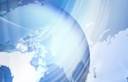 KADRA PLACÓWKI
CEL STRATEGICZNY:
 
SZKOŁA ZAPEWNIA ROZWÓJ OSOBOWY I ZAWODOWY PRACOWNIKOM
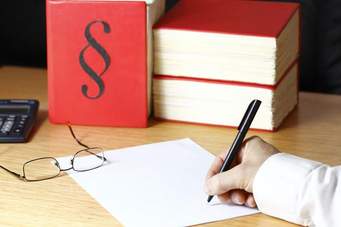 CELE OPERACYJNE:
1. Będę budował atmosferę szacunku, zaufania i wzajemnej współpracy wśród kadry pedagogicznej oraz pozostałych pracowników placówki.
	2. Wprowadzę możliwość doskonalenie zawodowych umiejętności nauczycieli.
	3. Podniosę  jakość, w obszarze zarządzania w placówce.
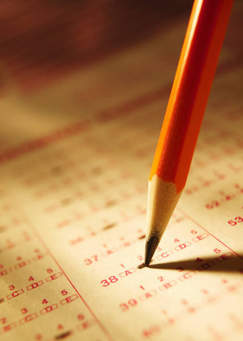 BAZA OŚRODKA
CEL STRATEGICZNY:
	 SZKOŁA WYKORZYSTUJE DOSTĘPNE ZAPLECZE, W CELU ZAPEWNIENIA OPTYMALNYCH WARUNKÓW DLA EDUKACJI I RESOCJALIZACJI WYCHOWANKÓW.
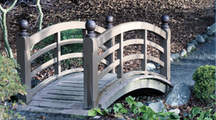 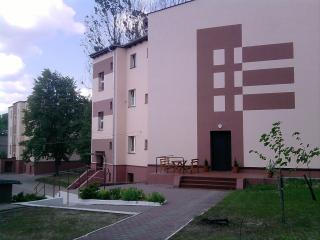 CELE OPERACYJNE:
1. Zapewnię właściwe warunki bytowe i socjalne wychowankom.
2. Będę dbał o estetykę budynku i otoczenia.
3. Wzbogacę wyposażenia szkoły w pomoce specjalistyczne i materiały niezbędne do prawidłowego przebiegu procesu kształcenia, socjoterapii i resocjalizacji uczniów.
4. Racjonalnie będę gospodarował zasobami finansowymi.
5. Będę poszukiwał dodatkowych źródeł finansowania.
WSPÓŁPRACA ZE ŚRODOWISKIEM LOKALNYM
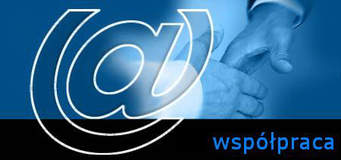 CEL STRATEGICZNY:
 
	SZKOŁA WSPÓŁPRACUJE ZE SPOŁECZNOŚCIĄ LOKALNĄ W CELU PODTRZYMYWANIA DOBRYCH WZAJEMNYCH RELACJI ORAZ PROMUJE AKTYWNE PARTNERSTWO POMIĘDZY DOMEM I SZKOŁĄ.
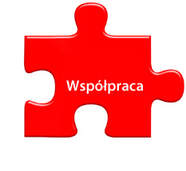 CELE OPERACYJNE:
1. Podtrzymam życzliwą atmosferę wokół szkoły w środowisku lokalnym.
2. Będę nadal współpracował z instytucjami i organizacjami pozaszkolnymi w regionie.
3. Postaram się udoskonalić współpracę z rodzicami.
Następne etapy zmian to:
• rozpoznanie stanu początkowego,
• identyfikacja czynników sprzyjających,
• określenie ograniczeń,
• wybór taktyki i sposobów postępowania,
• kontrola procesów i wyników.
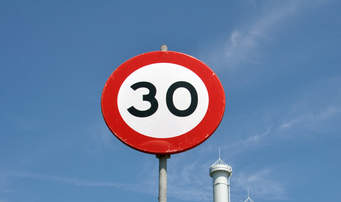 INNOWACJE
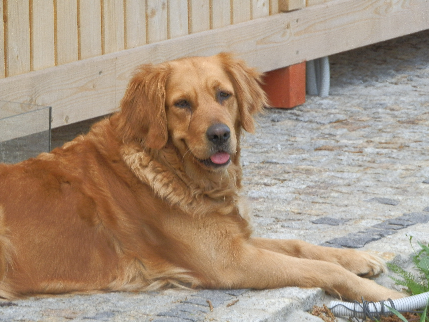 Projekt gimnazjalny  - góry – sprzątanie i naprawa szlaków.
 
Projekt ekologiczny.
 
Dogoterapia jako terapia wspierająca.
 
Współpraca z SOSW w Rybniku.
 
Współpraca ze szkołami i instytucjami w Rudach i Kuźni Raciborskiej oraz parafiami.
 
Cykl wycieczek – pielgrzymek „Szlakiem bł. papieża Jana Pawła II”.
 
Wieczornica ku czci Jana Pawła II.
Dziennik elektroniczny.
 
Zawody sportowe wykorzystując nowe boisko.
 
Zaangażowanie w festyny.
 
Zaangażowanie w WOŚP.
 
Współpraca przy organizacji przeglądu piosenki religijnej „Spotkałem Pana”.
 
Kursy doszkalające i  zawodowe dla uczniów i nauczycieli.
 
Spotkania z „Ciekawymi Ludźmi”.
W systemie wewnątrzszkolnym, ważnymi elementami będą:

• porozumienie co do wartości i ich hierarchizacja,
• współzależność, solidarność i współdziałanie,
• ograniczenie zagrożeń moralnych i fizycznych,
• dominacja uczenia się nad nauczaniem,
• partycypacyjny sposób podejmowania decyzji.
„Musicie od siebie wymagać, nawet gdyby inni od was nie wymagali”.
	
/bł. Jan Paweł II/
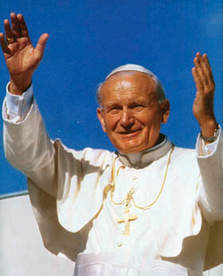 Dziękuję za uwagę !




Rafał Lazar
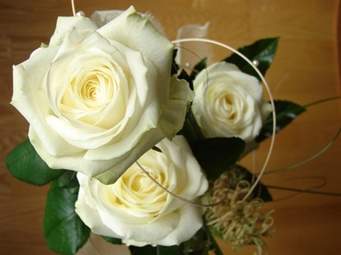